Ancient Rome
Geography
The Geography of Ancient Rome was characterized by:

* A peninsula extending about 750 miles from north to south. 
* Apennine Mountains, a ridge from north to south down the 	middle of the peninsula.
* Fairly large fertile plains for farming.
* Most important farm land was the PO River Valley in the north,
 	and the plain of LATIUM, on which the city of Rome is located.
* The region of Campania, to the south of Latium, also rich land.

* First people arrived circa 1500 – 1000 B.C.  An Indo-European 	people who spoke Latin…little known about them.

* Greeks and ETRUSCANS  arrived about 800 B.C.
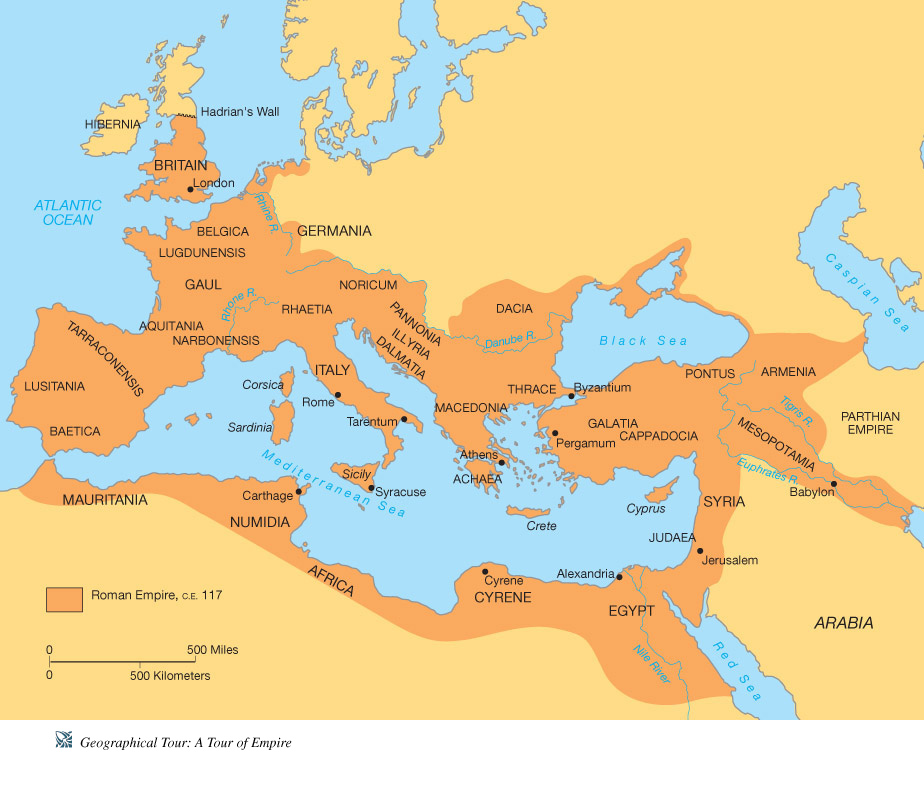 Rome circa 500 B.C*****.
* The Etruscans, Greeks and Latins came to the Italian Peninsula circa 1500-1000 BC.

* By 650 B.C. the Etruscans dominated the north and most of Latium.

   *  By 500 B.C. , the Romans had over thrown the Etruscans, and established a Republic. This was the beginning of a new era in Roman history.
Roman Republic
The Roman Republic was the period of the ancient Roman civilization when the government operated as a republic, a government with elected representatives.

* PATRICIANS – the ruling class.
* PLEBIANS – smaller landowners, merchants, farmers, artisans, etc.
* CONSULS – led the Roman army into battle.
* PRAETORS -  in charge of civil law.
* SENATE – 300 patricians who served for life…made laws for all.
* COUNCIL OF THE PLEBS – so important for military, gained power        	beginning circa 470 B.C. Given their own assembly.
* TRIBUNES OF THE PLEBS – circa 300 B.C. were chosen as military 	leaders.
The Map of the Roman republic in 45 BC
THE PUNIC WARS  260  – 146 B.C.
* Three series of wars with Carthage, a northern 	African city-state.
* Punicus is Latin for “Phoenician”; Carthage	interfered 	with Rome’s ability to freely 	trade in the 	Mediterranean.
* When Rome sent an army to Sicily, war 	began, 	with Roman navy defeating 	Carthaginian 	forces.
* Hannibal took 46,000 men, animals (37 	elephants) 	across the Alps in 2nd 	invasion. 	Rome 	survived and took  control of Spain.
*  Third War ended with Carthage destroyed, and 	Rome major military power in Mediterranean.
The Roman Empire*******
Began with Julius Caesar’s becoming dictator for life in 45 B.C. (also known as B.C.E. – before the common era).

Members of roman Senate killed Caesar in 44 B.C.

* His heir and grandnephew, Octavian, won struggle for control of empire.
Julius Caesar
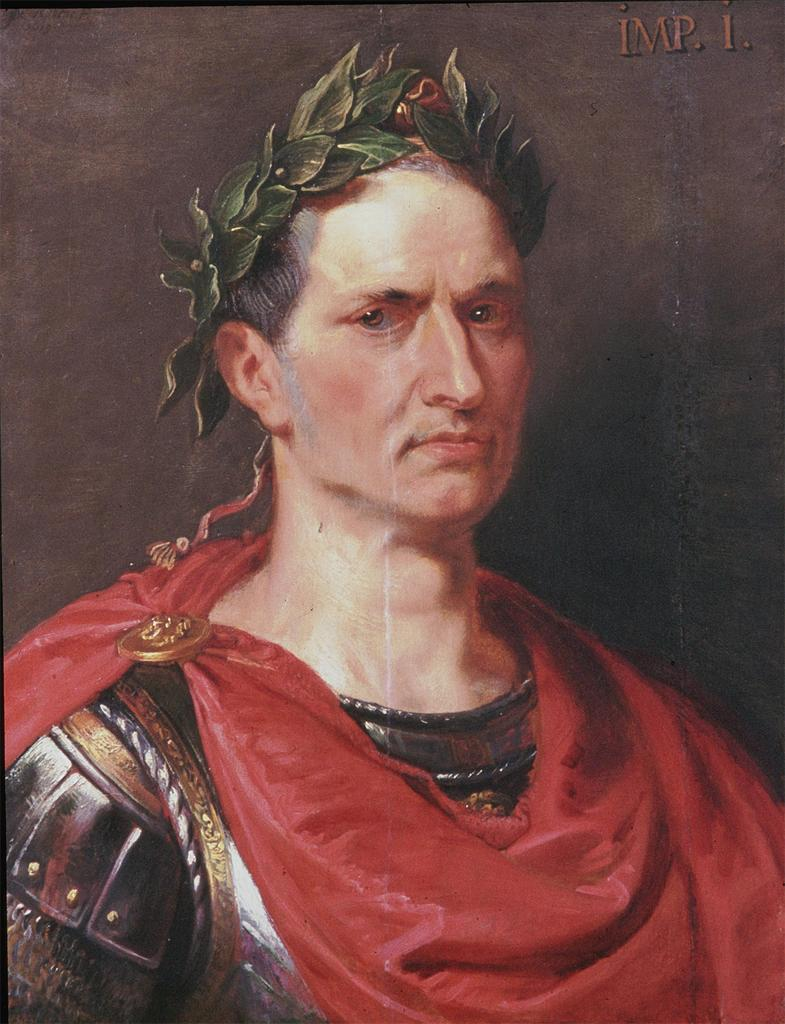 Julius Caesar
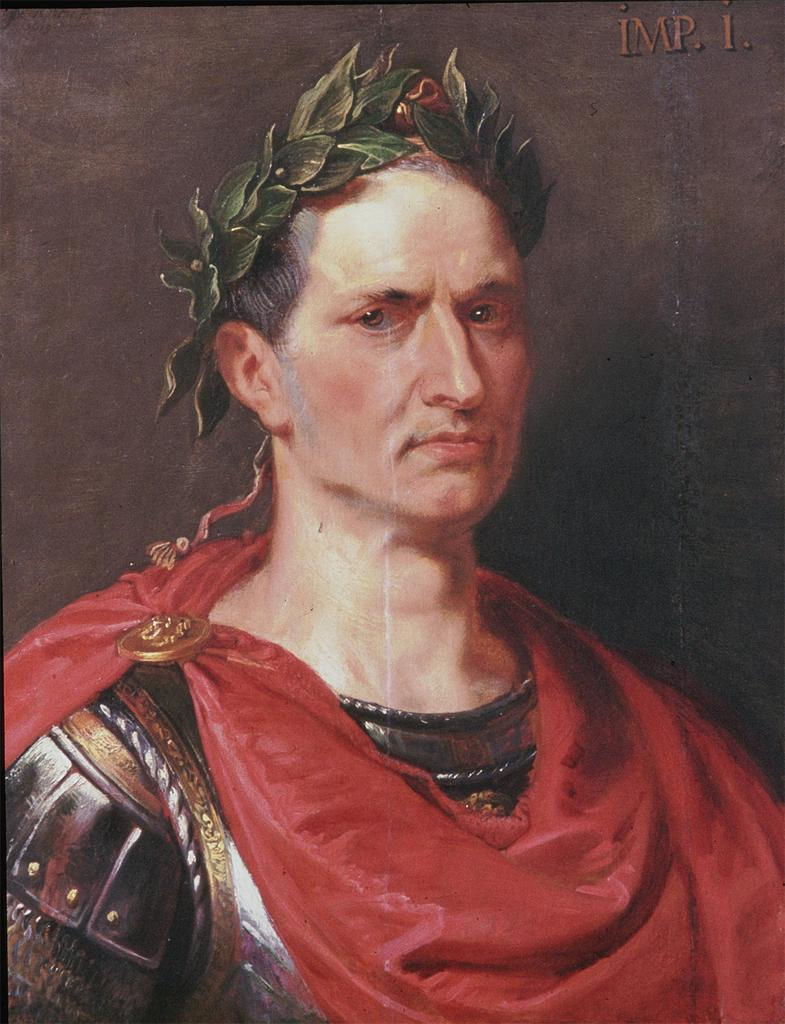 Augustus Caesar
* First emperor of
Rome, “Augustus”.
    * “Revered one”.
   * Formed the 2nd
Triumvirate to hunt
down Caesar’s 
assassins.
*  Defeated Marc
Antony & Cleopatra.
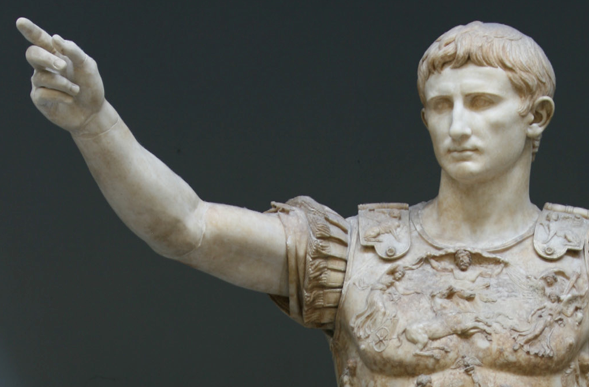 Map of Ancient Rome, C.E. 117 **
The Rise of Christianity******
EARLY Christian Disciplines**
The Origin of Christianity***
Began with Jesus, a Jew from Galilee.

Basis philosophy is by accepting Jesus as Christ, people can be saved from sin and reconciled with God.

*Peter went to Rome. And became the first “papi” of church.

Latin word for 
universal is “catholic”.
Holy book is the Bible.

Two sections: Old Testament and new Testament.

Constantine was the 1st Christian emperor, and issued the Edict of Milan (legalized) 313 A.D.

Theodosius made it the official religion of Rome.

*Became known the Roman Catholic Church.
The Christian Philosophy***
Jesus traveled and preached throughout Judaea and neighboring Galilee as a Jewish Prophet. His message was what was important was not strict adherence to the law but you’re inner self. “ So in everything, do to others what you would have them do to you, for this sums up the Law and the Prophets.” God’s command was to love God and one another. 

 	The Christian movement began within Judaism and won followers in Jerusalem, Judaea, and Galilee. Prominent apostles (leaders) arose in early Christianity such as Simon Peter, and Paul. The teachings of early Christianity were passed on orally. The New Testament formed the second part of the Christian Bible. Most early Christians came from the Jews and the Greek speaking populations, however an increasing number of followers were Latin-speaking people. 

 	The Romans first paid little attention to the Christians, considering them another sect of Judaism. This attitude started to change. The Romans came to view Christians as harmful to the state because they refused to worship the state gods and emperors. This refusal to worship was seen as treason, and punishable by death.  The Roman government began persecuting Christians during the reign of Nero A.D. 54-68.

**
The Last Supper
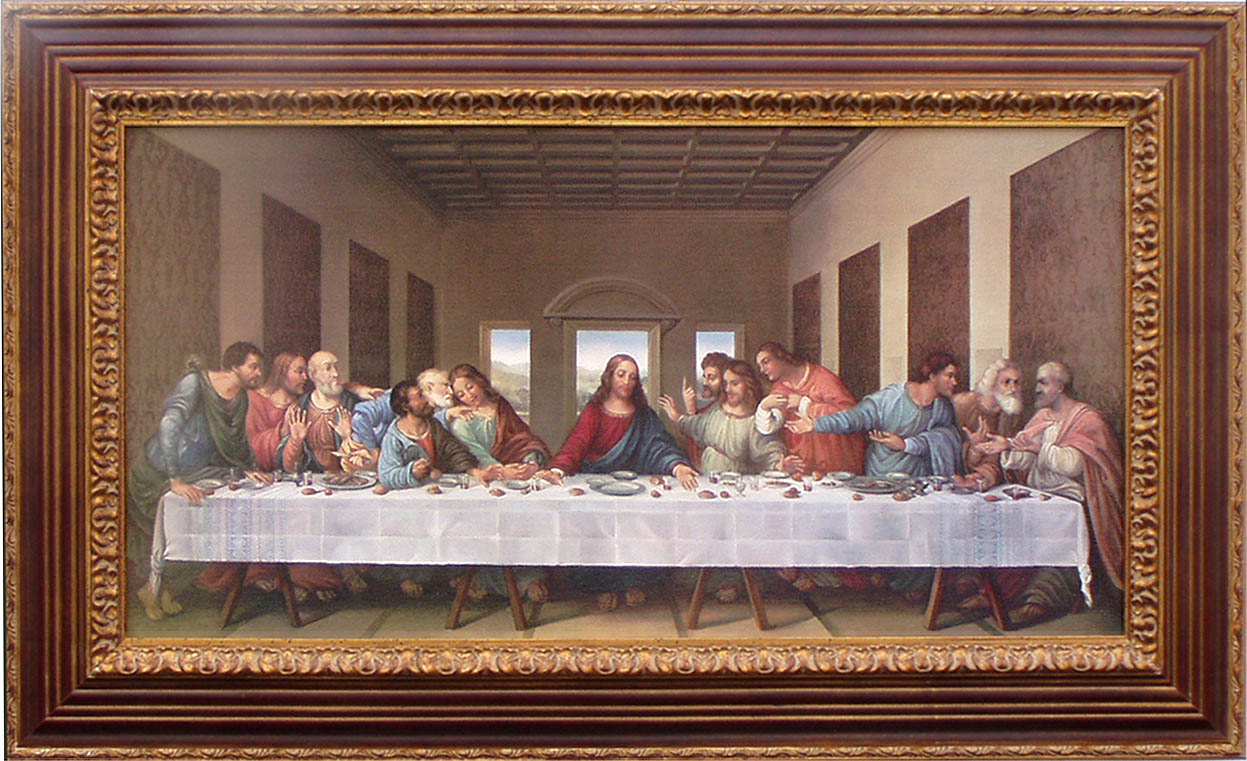 The Organization of the Early Christian Church
The Seven Sacraments****
Baptism
Penance
Holy Eucharist
(communion)
Confirmation
Matrimony
Anointing of the sick
Holy orders
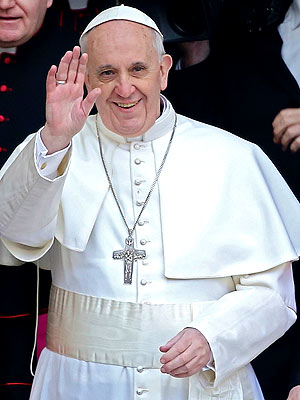 Pope Francis I

* “Papi” of all Catholics worldwide.
*  Lives @ the Vatican.
*  1ST Pope from the Americas.
*  AKA Bishop of Rome.
*  Noted for his humility.
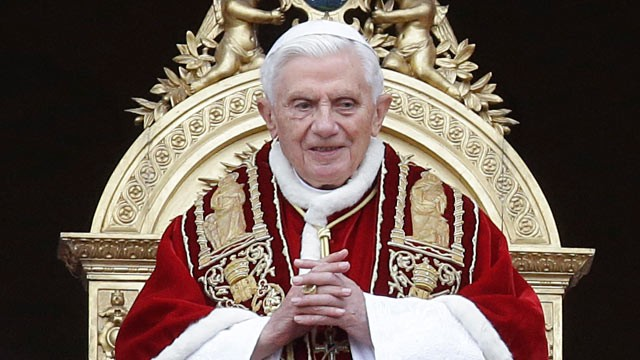 * Benedict XVI 1st German Pope.
* Elected to papacy 2005 – 2013.
* 1st time in this century two living 	popes, as they serve for life, and 	die in office.
The Pieta: Masterpiece by Michealangelo
St. Peter’s Basillica & Vatican Square
The Extent Of The Roman Empire
The five “good emperors” Nerva, Trajan, Hadrian, Marcus Aurelius and 
Antoninus Pius created a peace of peace and prosperity, which lasted for 100 years.
Known as the Pax Romana , “the Roman 
Peace”.
The empire was so large, there were two capitals, and two emperors:
Western empire – Rome

Eastern empire- Byzantium, later e-named Constantinople (today named Istanbul).
The Decline and fall of Rome
* By the late 5th century, Rome was too weak to fight off constant invasions (Goths, Vandals, Visigoths, the Huns).
* Reasons:  invasions, civil wars, and plague came close to causing an economic collapse.
* In 476 A.D. Romulus Augusta was overthrown by the Germanic head of the military. This date ended ancient times.
The Modern City of Roma
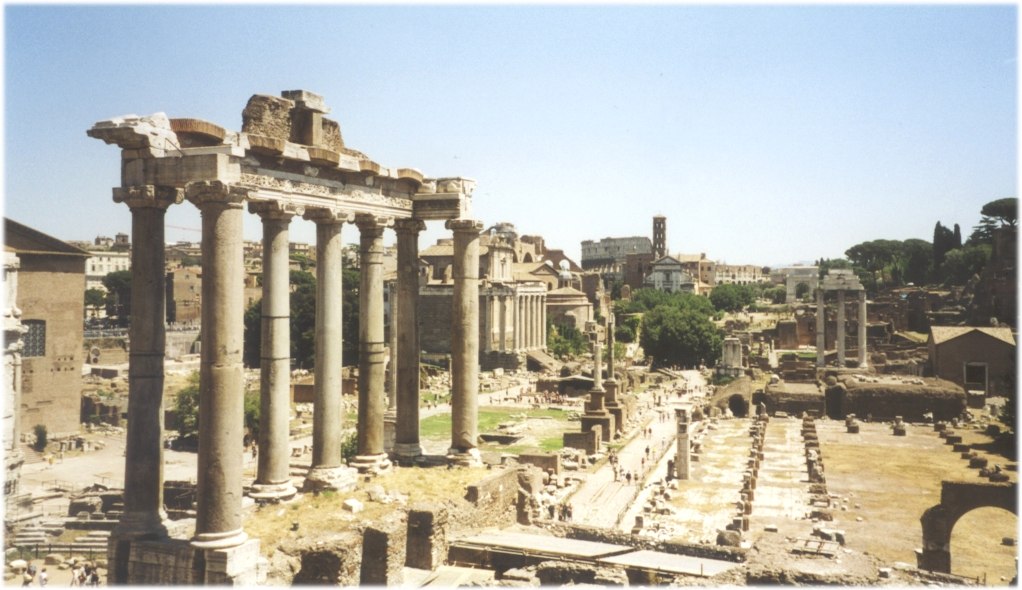 The Byzantine Empire (Eastern)*
* Even though the western Roman Empire “fell” in 476 A.D. the eastern empire  continued to remain strong and powerful.
* Capital was Constantinople.
* Justinian re-captured land and codified Roman law.
* Church was the Eastern Orthodox Church headed by the Patriarch, language Greek.
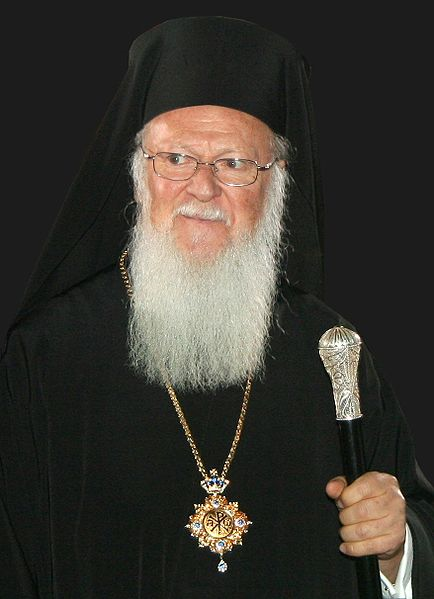 Bartholomew I*

* Head of the Eastern Orthodox Church. 
*  Known as the Patriarch of Constantinople.
  * Resides in Turkey.